H-bonds in Crambin:Coherence in an α‑helix
Stanley Nicholson 			David Minh
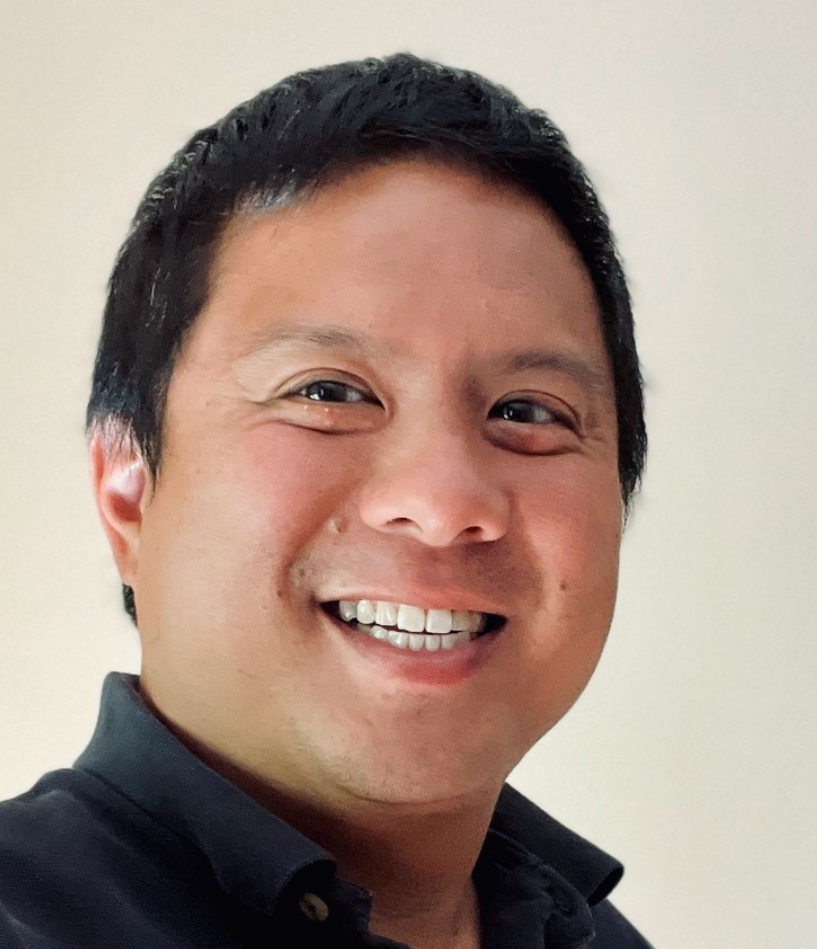 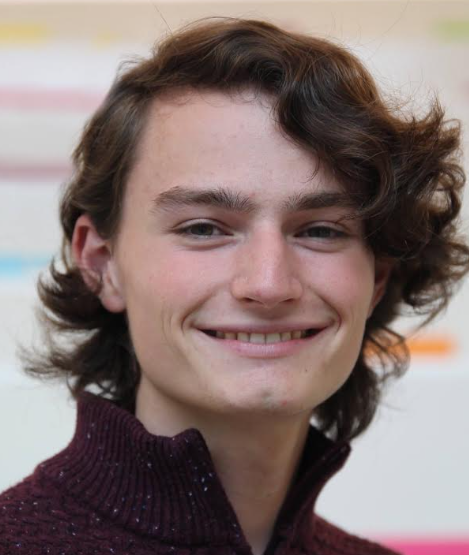 PreprintNicholson, Stanley   Minh, David    Eisenberg, Robert. (2022) doi:10.48550/arXiv.2211.16372.
Presentation atJournal Club
Rush: Physiology and Biophysics
Illinois Institute of Technology Chicago IL USA
Bob EisenbergApplied Math, Illinois Institute of Technology Chicago IL USA
Physiology and Biophysics, Rush Medical College Chicago IL USA
December 2, 2022
Abstract
 
We applied coherence analysis to molecular dynamics simulations of the plant protein crambin, a thionin storage protein found in Abyssinian cabbage. Coherence analysis was developed by engineers to identify linear interactions, without statistical assumptions. Coherence is greater than 0.9 between the displacement of oxygen and nitrogen atoms of H‑bonds in α‑helices for frequencies between 0.391 GHz and 5.08 GHz (corresponding reciprocally to times of 2.56 ns and 0.197 ns). These H‑bonds act much like a linear system. Unrelated atoms have uncorrelated motions and much smaller coherence, say 0.02. Groups of atoms (that form a layer of an α‑helix) were averaged and the coherence function of two groups was evaluated. Layers of the α‑helix form a linear system, suggesting that the harmonic analysis of classical molecular dynamics can successfully describe the allosteric interactions of the layers of an α‑helix.
doi:10.48550/arXiv.2211.16372
December 6, 2022
2
Structural Biology and Molecular Dynamics have overwhelmed us with data

Molecular Biology has yielded so much atomic scale information that we do not know what to do with it
December 6, 2022
3
We tried something simple, reliable, without assumptions
Unlikely to succeed

We checked to see if atomic motions
in chemical bonds
Can be described by linear systems,
Really rigid structures
(as it turned out)
‘Linear systems’ are defined in Circuit Theory. They are usually described
by causal, constant coefficient ordinary differential equations.
Examples are resistors, amplifiers, springs, damped harmonic oscillator
December 6, 2022
4
We tried something that is simple, reliable, without assumptions
BUT unlikely to succeed
RISK: If it does not work, we know nothing

RISK:  waste of time; difficult project
Literature, Theory, Numerics, and Programming are  hard and exhausting to learn

REWARD
If it works, the results are reliable without assumptions
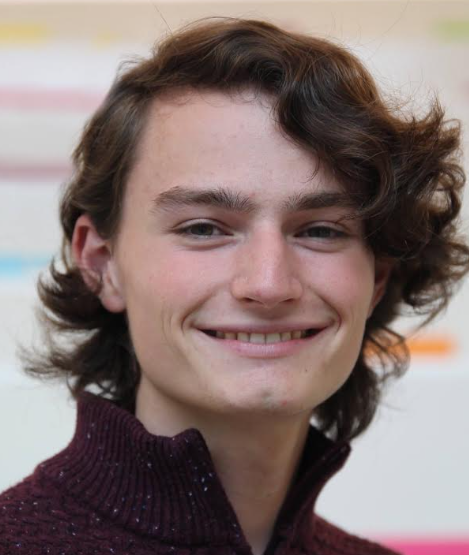 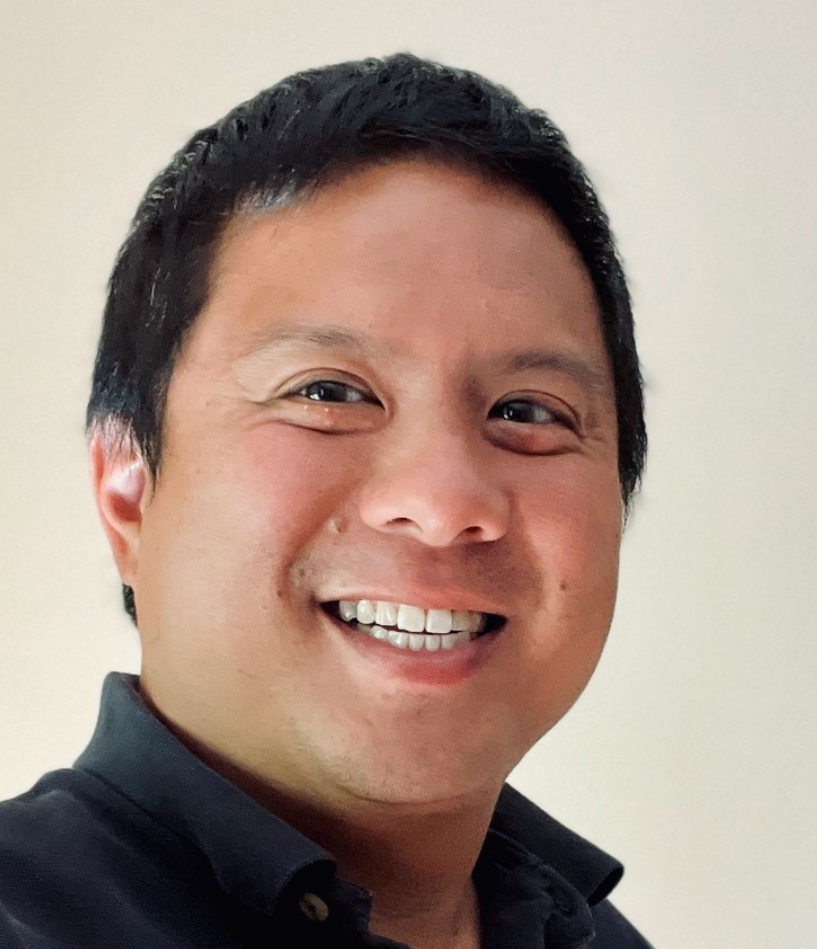 Stanley Nicholson
Undergraduate

Eager to try  risky idea
of an old timer
December 6, 2022
5
David Minh showed us how to do it
with molecular dynamics
Structural Biology and Molecular Dynamics have overwhelmed us with data

Molecular Biology has yielded so much atomic scale information that we do not know what to do with it
December 6, 2022
6
Structural Biology and Molecular Dynamics have overwhelmed us with data.
198,747 structures; 1,000,361 computed models in Protein Data Bank (Dec 1, 2022)

Molecular Biology has yielded so much atomic scale information that we do not know what to do with it

Trajectories of all atoms (except hydrogen) are easily computed at resolution of 10-15 sec for < 1 μsec

109 data points for each atom for just 1 μsec of function

~1014 data points per protein
December 6, 2022
7
Successful Physiological and Biochemical Models have many fewer variables

Evolution is unlikely to need that much resolution 
to maximize the reproduction of organisms
December 6, 2022
8
How do we see the FOREST for§ the trees, 
really 
for the LEAVES?
§ Non-native speakers: ‘for’ is older poetical English.Modern plain English/American would say ‘because of’
December 6, 2022
9
How do we see the FOREST for the trees, 
really 
for the LEAVES?
Detail  
obscures  
  Meaning
December 6, 2022
10
Hundreds of research groups 
are trying to solve these problems
in many disciplines of mathematics

Coarse grainingHomogenization
Statistical Inference
Cluster AnalysisModel Building
Deep DataEmergent Theories
Dimensional Reduction
December 6, 2022
11
Reliability of the Results 

Difficult to evaluateby theory or computation
Because of 
Strong Assumptions

Without theory, or simulations,one needs innumerable difficult experiments
that are often ambiguous
December 6, 2022
12
We tried something simple, reliable, without assumptions

Unlikely to succeed
December 6, 2022
13
We tried something simple, reliable, without assumptions
Unlikely to succeed




In factThey turn out to beRigid Structures
Are atomic motions
in chemical bonds
linear systems?
‘Linear systems’ are defined in Circuit Theory. They are usually described
by causal, constant coefficient ordinary differential equations.
Examples are resistors, amplifiers, springs, damped harmonic oscillator
December 6, 2022
14
December 6, 2022
15
Nicholson, Stanley       Minh, David        Eisenberg, Robert doi:10.48550/arXiv.2211.16372   (2022)
December 6, 2022
16
Crambin PDB 1CRN
Seed Storage Protein from Abyssinian kale 
Crambe abyssinica
Gluten free Vegetable Oil
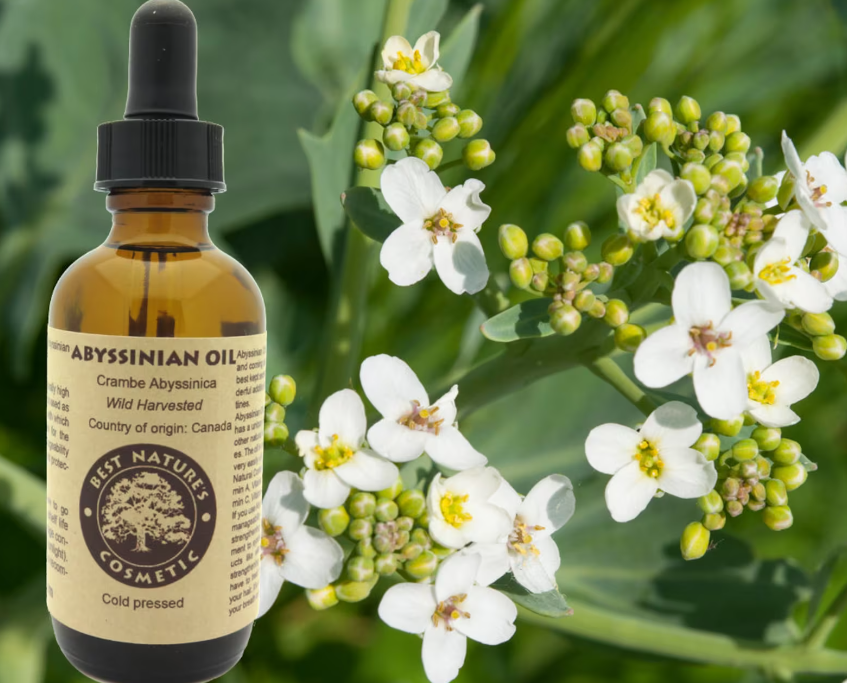 https://www.youtube.com/watch?v=M4DWFfkVmU4
December 6, 2022
17
Coherence Function allows analysis without ANY assumptions

No assumptions about distributions are made
It is OK if distributions do not even exist as robust descriptions of random trajectories
December 6, 2022
18
Only assumption is that Fourier Analysis is Possible

Mathematics (without physics) shows that Fourier Analysis of
Thermal motion is always possible
(it might not be useful, but it is possible with a robust definition)
December 6, 2022
19
Methods worked out by Engineers in 1960-1970
to detect weak signals 
from Soviet Bomber Sukhoi S24 ‘Fencer’
Rick Mathias and I developed these methods to measure
Electrical Properties ofSkeletal Muscle
Cardiac Muscle Lens of the eye
December 6, 2022
20
Mathias, R.T. Analysis of Membrane Properties Using Extrinsic Noise. In Membranes, Channels, and Noise, Eisenberg, R., Frank, M., Stevens, C., Eds.; Springer US: 1984; pp. 49-116.
Rae, J.L.; Mathias, R.T.; Eisenberg, R.S. Physiological role of the membranes and extracellular space with the ocular lens. Exp Eye Res 1982, 35, 471-489, doi:10.1016/0014-4835(82)90044-6.
Mathias, R.T.; Eisenberg, R.S.; Valdiosera, R. Electrical properties of frog skeletal muscle fibers interpreted with a mesh model of the tubular system. Biophys J 1977, 17, 57-93.
Eisenberg, R.S.; Mathias, R.T.; Rae, J.S. Measurement, modeling, and analysis of the linear electrical properties of cells. Annals of the New York Academy of Sciences 1977, 303, 342-354.
Mathias, R.T.; Rae, J.L.; Eisenberg, R.S. Electrical properties of structural components of the crystalline lens. Biophys J 1979, 25, 181-201.
Eisenberg, R.S.; Mathias, R.T. Structural analysis of electrical properties of cells and tissues. CRC Crit Rev Bioeng 1980, 4, 203-232.
Mathias, R.T.; Rae, J.L.; Eisenberg, R.S. The lens as a nonuniform spherical syncytium. Biophys J 1981, 34, 61-83.
Levis, R.A.; Mathias, R.T.; Eisenberg, R.S. Electrical properties of sheep Purkinje strands. Electrical and chemical potentials in the clefts. Biophys J 1983, 44, 225-248.
Milton, R.L.; Mathias, R.T.; Eisenberg, R.S. Electrical properties of the myotendon region of frog twitch muscle fibers measured in the frequency domain. Biophys J 1985, 48, 253-267.
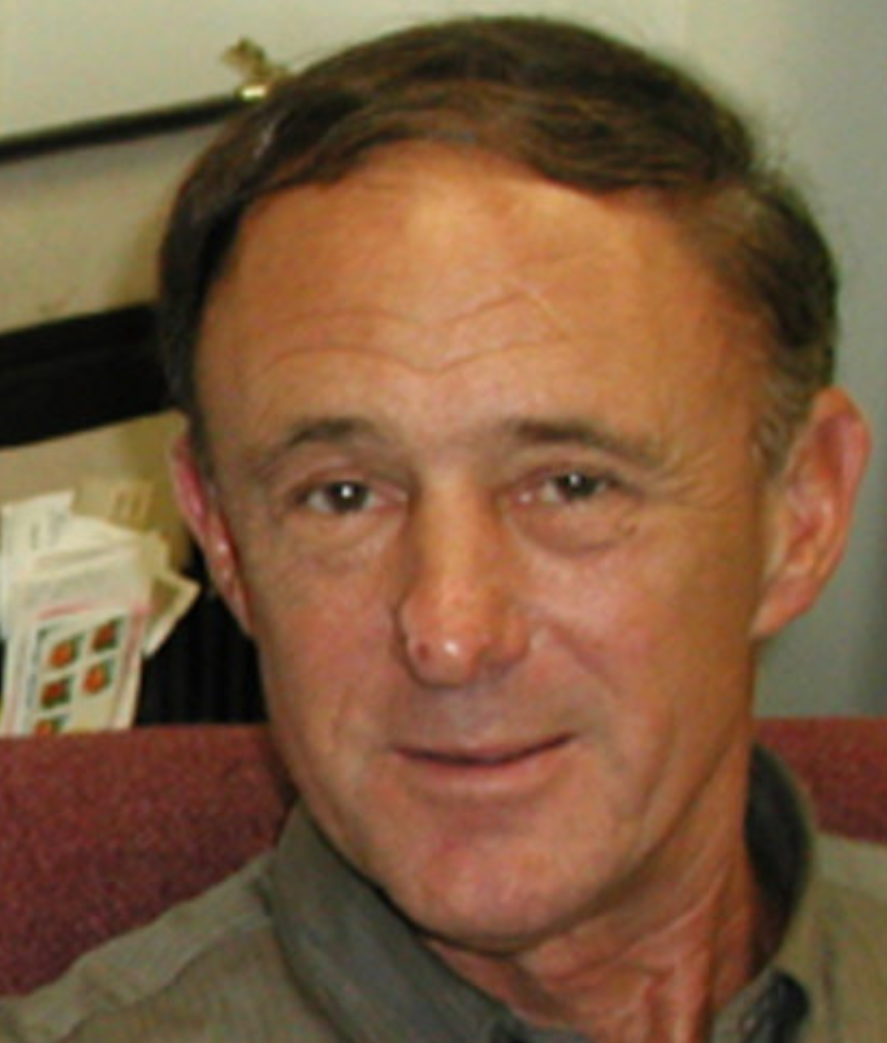 Reviewed in
Eisenberg Robert, S. Impedance Measurement of the Electrical Structure of Skeletal Muscle. In Comprehensive Physiology, Republished by the American Physiological Society.
Eisenberg, R. Electrical Structure of Biological Cells and Tissues. In Impedance spectroscopy: theory, experiment, and applications, Barsoukov, E., Macdonald, J.R., Eds.; John Wiley: 2018.
Eisenberg, R. Structural Analysis of Fluid Flow in Complex Biological Systems. Modeling and Artificial Intelligence in Ophthalmology. Preprints 2022, 2022050365 (doi: 10.20944/preprints202205.0365.v1).
December 6, 2022
21
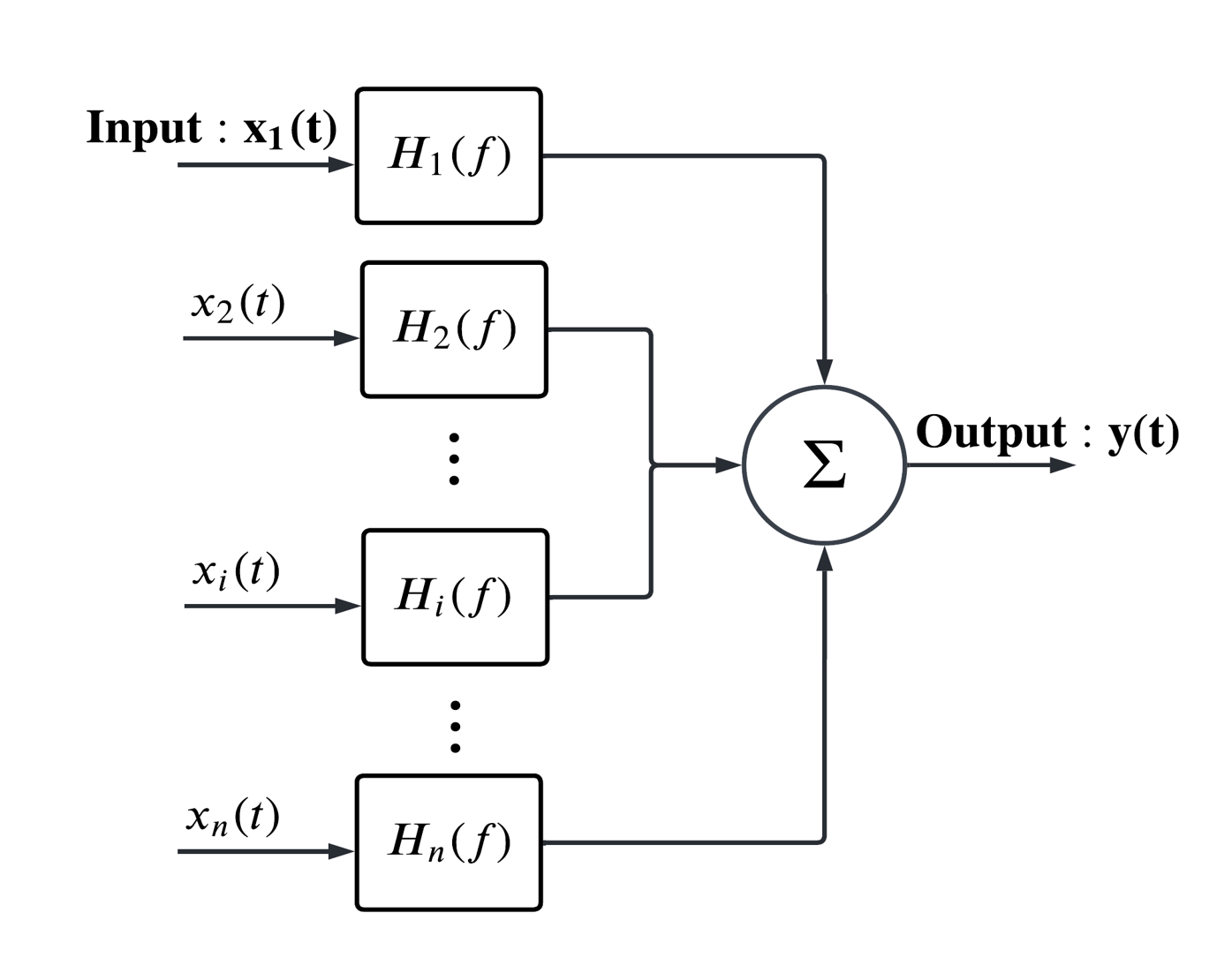 December 6, 2022
22
Classical Reference: Bendat, J.S.; Piersol, A.G. Measurement and analysis of random data; John Wiley: 1966.
December 6, 2022
23
Proof of Coherence Theorem
December 6, 2022
24
Coherence Theorem
Coherence is one, if and only ifthe system is linear
December 6, 2022
25
Validation Analytical vs. Numerical of damped mass and spring
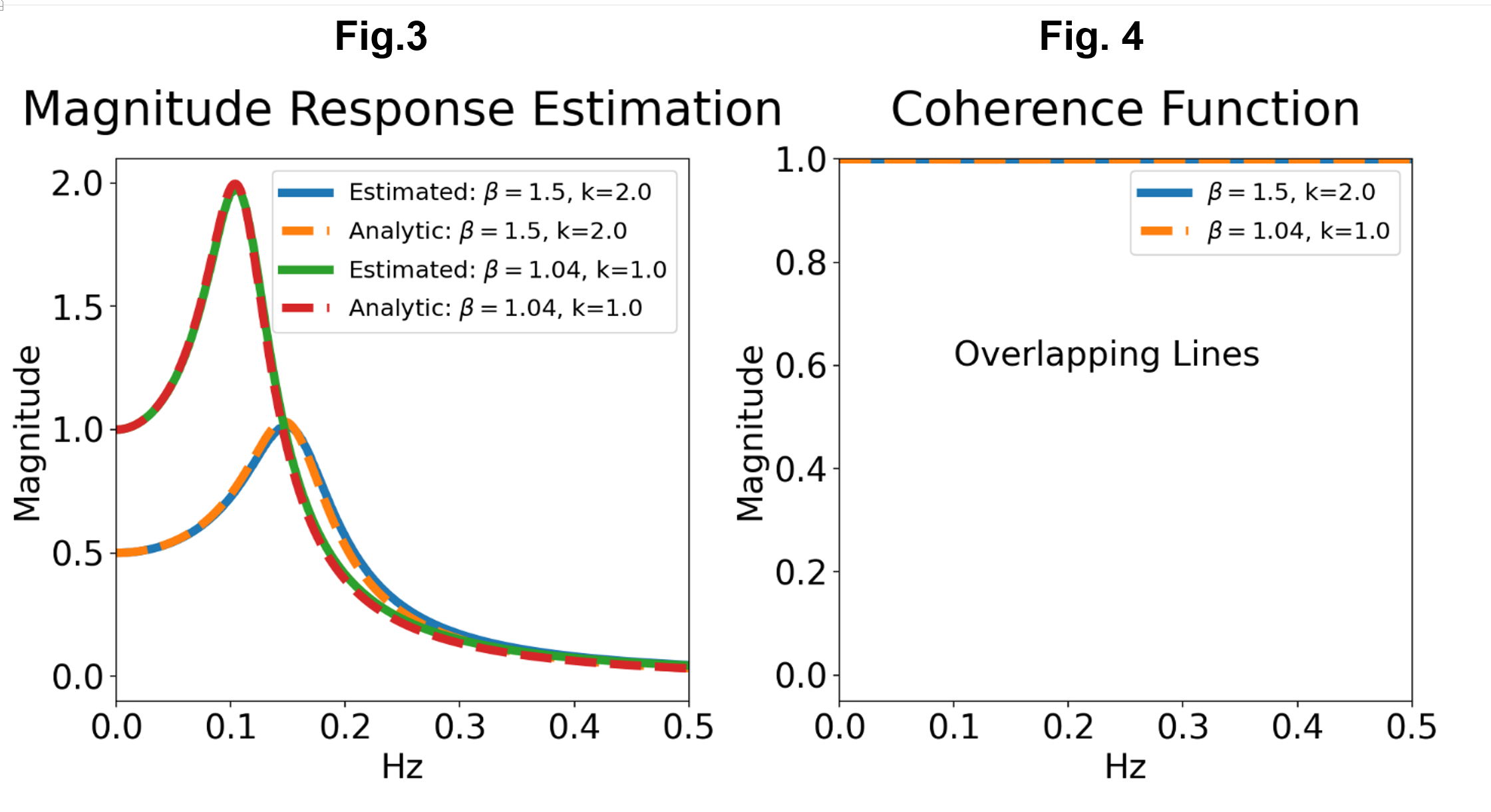 In Figure 3 and 4 simulation was done for 0.5 seconds using the ‘lsim’ command cited in the text. Sampling rate was 2 Hz for a total of 65536 samples. 256 frequency points were used in the estimated curves. The auto power spectra are calculated using Welch’s method implemented in MATLAB as ‘pwelch’ cited in the text, and the Signal Processing Toolbox, with a Hanning window size of 16 points, and 50% overlap between windows. Cross power is computed using ‘cpsd’  with same parameters. Choices for the number of DFT points depends on the desired frequency resolution: [number of DFT points] equals [sampling rate] multiplied by [frequency resolution].
December 6, 2022
26
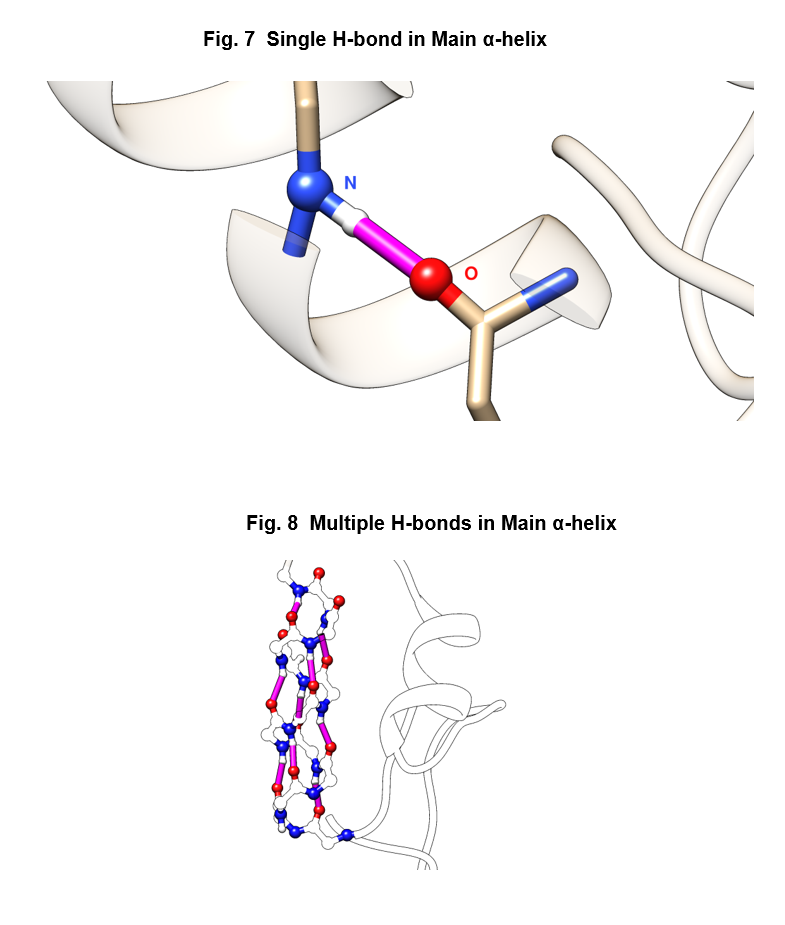 December 6, 2022
27
Crambin PDB 1CRN
Seed Storage Protein from Abyssinian kale 
Crambe abyssinica
Gluten free Vegetable Oil
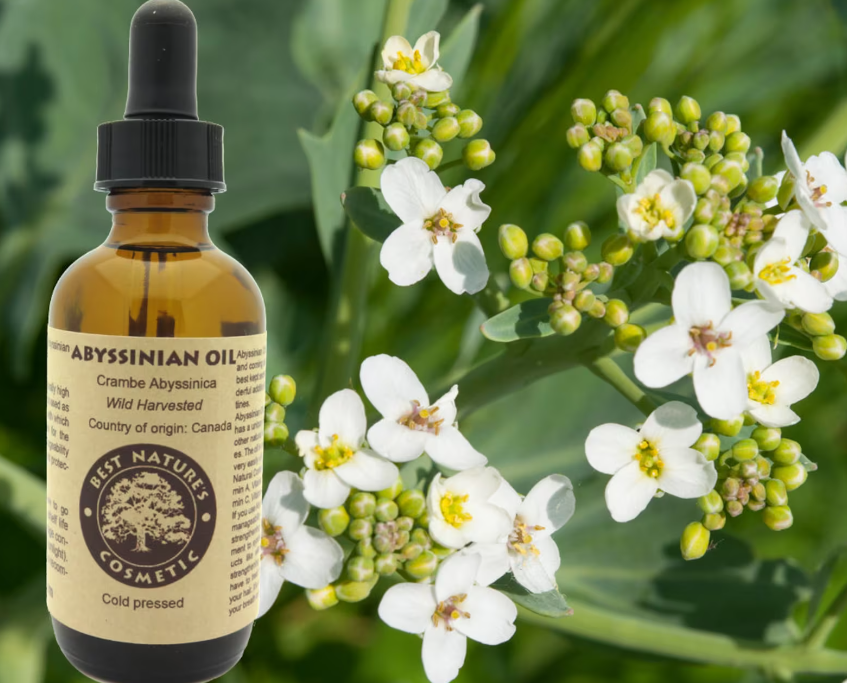 https://www.youtube.com/watch?v=M4DWFfkVmU4
https://www.etsy.com/listing/631019762/
100-pure-abyssinian-oil-cold-pressed
December 6, 2022
28
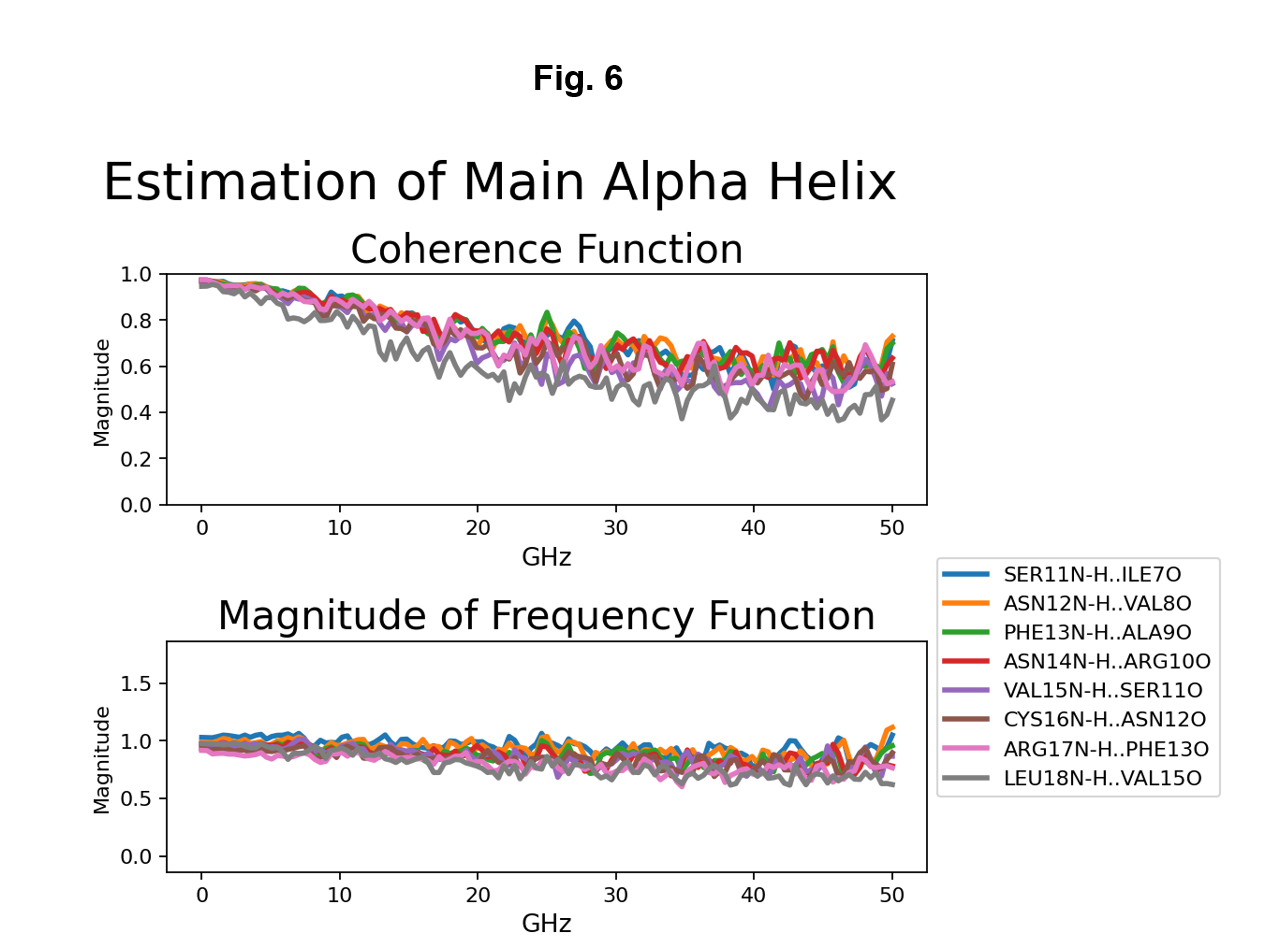 Non-interacting atoms
December 6, 2022
29
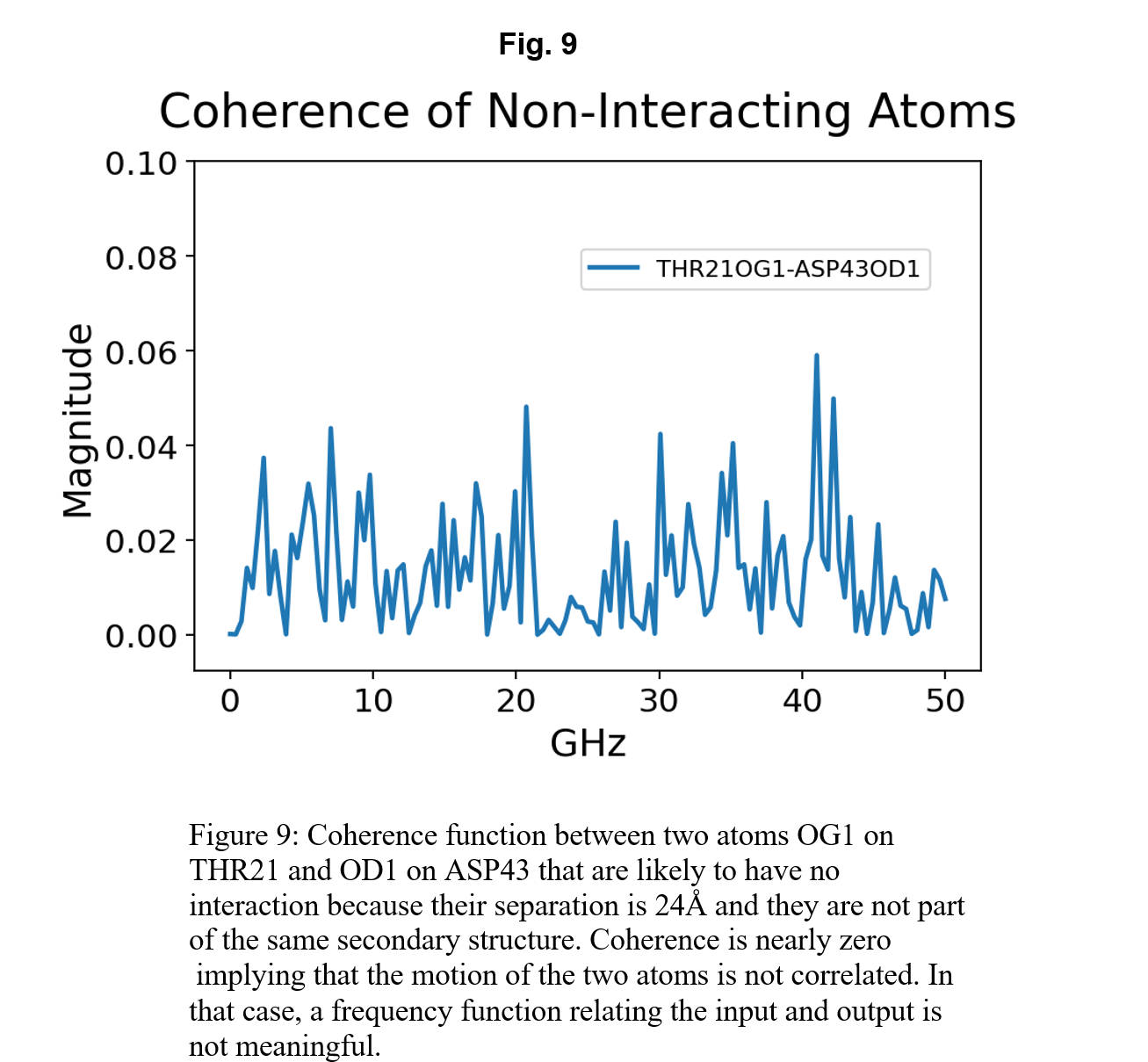 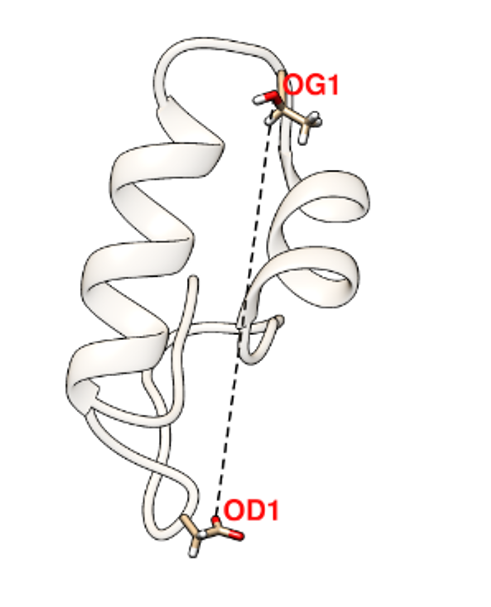 Please Notice
Vertical  Scale
Mean
December 6, 2022
30
Detailed Results (some of many more)
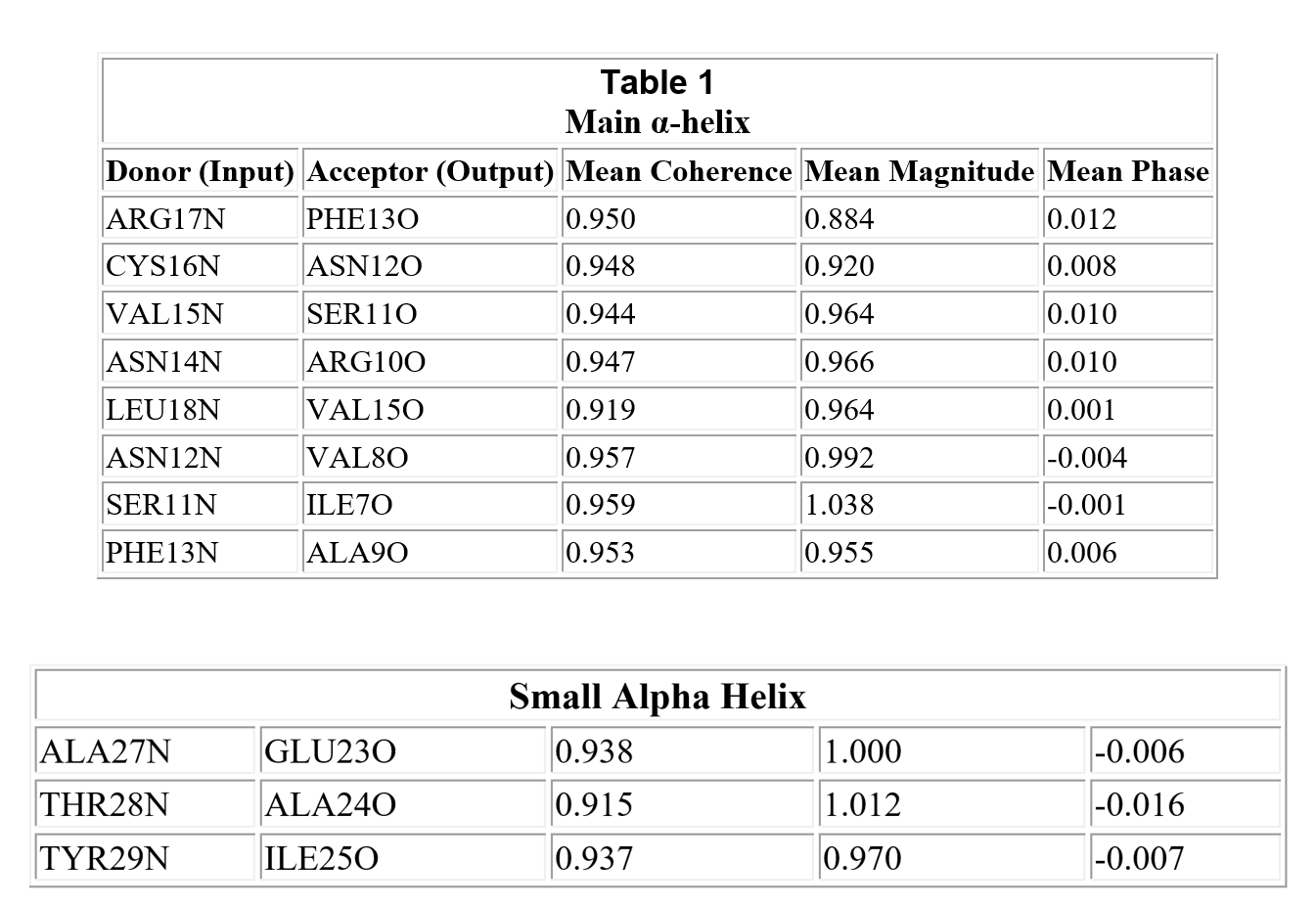 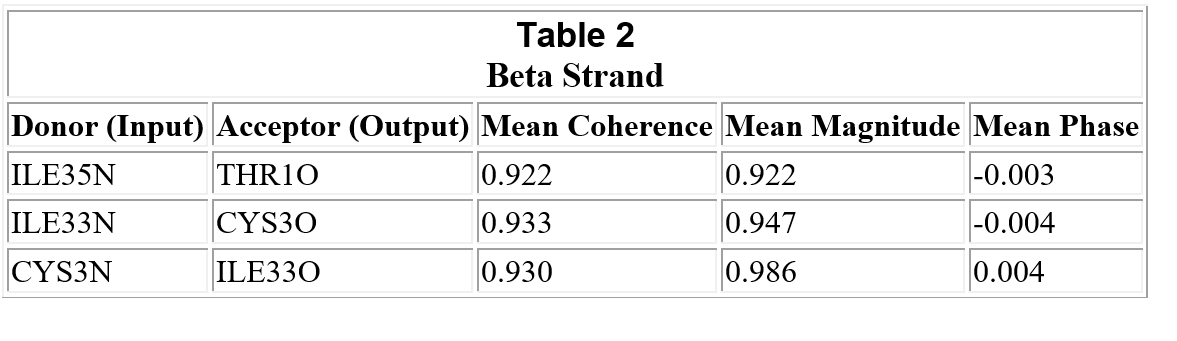 December 6, 2022
31
Large Structures are Rigidly ConnectedThey Cohere ‘better’ than H-bonds
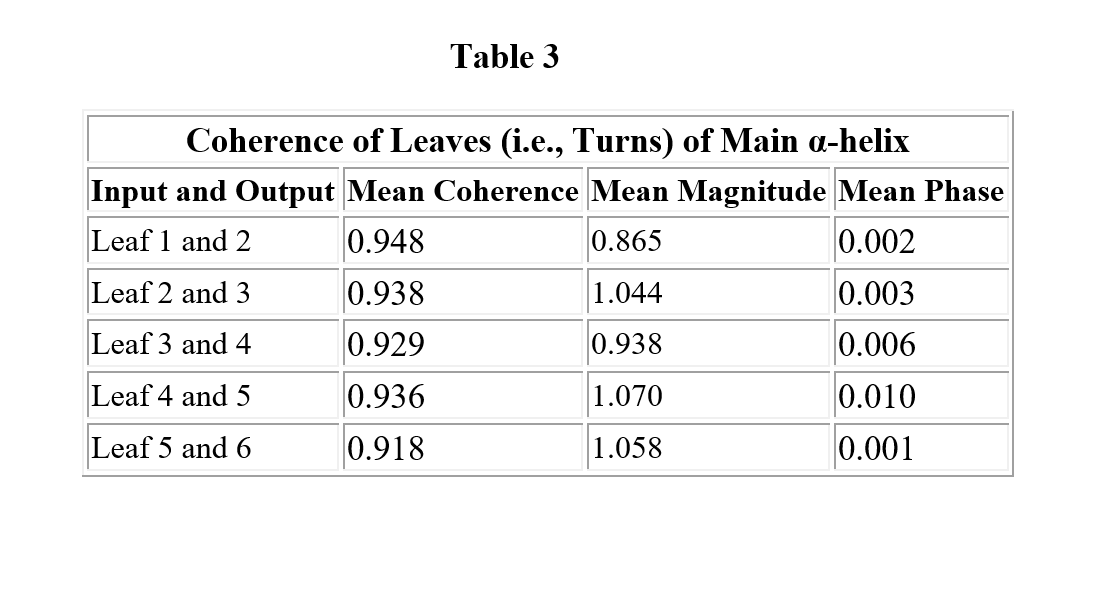 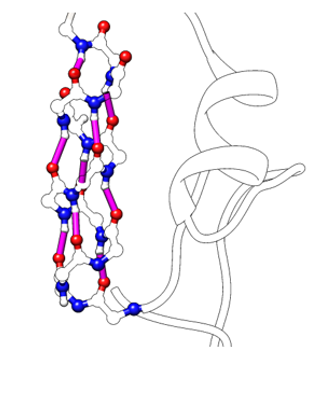 Leaf 1
Leaf 2
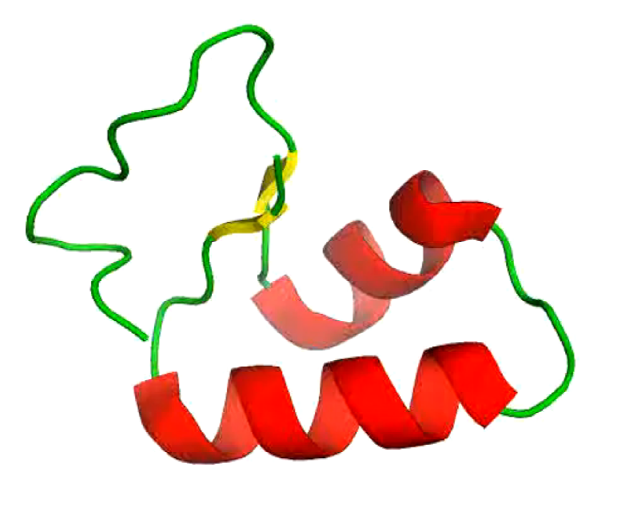 Leaf 1
Leaf 2
December 6, 2022
32
Questions, please
December 6, 2022
33
End
December 6, 2022
34